Unit 7    Work  for  Peace
The Dove and the Olive Branch
WWW.PPT818.COM
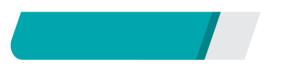 课前自主预习
Lesson 39 　The Dove and the Olive
snake
lock
橄榄
洪水；水灾
Lesson 39 　The Dove and the Olive
in the world
prepare for…
fly out of
since then
a long, long time ago
Lesson 39 　The Dove and the Olive
on the earth
在……上漂泊
把……作为……
……的象征
从/由……改编
Lesson 39 　The Dove and the Olive
stealing
fighting
lying
PPT模板：www.1ppt.com/moban/                  PPT素材：www.1ppt.com/sucai/
PPT背景：www.1ppt.com/beijing/                   PPT图表：www.1ppt.com/tubiao/      
PPT下载：www.1ppt.com/xiazai/                     PPT教程： www.1ppt.com/powerpoint/      
资料下载：www.1ppt.com/ziliao/                   范文下载：www.1ppt.com/fanwen/             
试卷下载：www.1ppt.com/shiti/                     教案下载：www.1ppt.com/jiaoan/               
PPT论坛：www.1ppt.cn                                     PPT课件：www.1ppt.com/kejian/ 
语文课件：www.1ppt.com/kejian/yuwen/    数学课件：www.1ppt.com/kejian/shuxue/ 
英语课件：www.1ppt.com/kejian/yingyu/    美术课件：www.1ppt.com/kejian/meishu/ 
科学课件：www.1ppt.com/kejian/kexue/     物理课件：www.1ppt.com/kejian/wuli/ 
化学课件：www.1ppt.com/kejian/huaxue/  生物课件：www.1ppt.com/kejian/shengwu/ 
地理课件：www.1ppt.com/kejian/dili/          历史课件：www.1ppt.com/kejian/lishi/
made
except
Lesson 39 　The Dove and the Olive
To           prepare         for          the           flood
with
in                   its          mouth
Lesson 39 　The Dove and the Olive
Since           then
taken
as
Lesson 39 　The Dove and the Olive
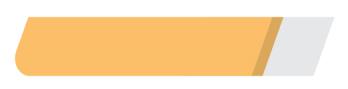 课堂互动探究
词汇点睛
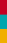 lock v. (用锁)锁上；被锁上　n. 锁
[观察]He put two animals of every kind—elephants, giraffes, dogs, doves, snakes and even ants—on the ship and locked the door.
他把一对对动物——大象、长颈鹿、狗、鸽子、蛇甚至蚂蚁放在船上并锁上了门。
Lesson 39 　The Dove and the Olive
[探究] lock 在这里用作动词，意为“锁上”；它还可以用作名词，意为“锁”。
There is a lock hanging on the handle of the door.门把手上挂着一把锁。
[拓展] 英语中还有很多类似的单词，既可以用作动词，也可以用作名词，如：cover, wish 等。
Lesson 39 　The Dove and the Olive
活学活用
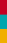 约翰出去时锁上了门。
   John went out and ________ ________ ________ behind him.
locked              the             door
Lesson 39 　The Dove and the Olive
句型透视
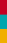 ●1  There was a lot of fighting, lying and stealing.
有许多战争、谎言和偷盗。
[探究] 在本句中，动名词短语作表语。在英语中，动名词的构成为“________＋________”， 它具有名词的性质，在句中可以充当多种句子成分。作主语或表语时，通常用作______(单/复)数。
动词
­ing
单
Lesson 39 　The Dove and the Olive
活学活用
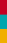 1．2018·永州  Playing computer games too often________ bad  for us.
      A．am　　      B．is             C．are
B
【解析】考查主谓一致。句意：玩电脑游戏对我们有害。动名词作主语，谓语动词用单数。故选B。
Lesson 39 　The Dove and the Olive
●2  This made God very angry. 
这使得上帝非常生气。
[探究] make 用作及物动词，意为“使得，让”，后常接形容词作宾语补足语。
[拓展] make后的宾语补足语还可以是名词或不带to的不定式。在被动语态中，不定式符号to________。
He was made to leave his motherland.
他被迫离开了祖国。
须还原
Lesson 39 　The Dove and the Olive
2．2017·宜宾改编   The child is crying. Please do something to make him________．
      A．stop to cry
      B．stop crying  
      C．to stop crying
      D．to stop to cry
B
Lesson 39 　The Dove and the Olive
●3　Everyone will die—all except you and your family.
除了你和你的家人之外，每个人都将死去。
[探究] except 用作介词，意为“__________”，强调所排除的部分“不包括在内”，一般表示同类之间的关系，常与nothing, all, none, nobody, any, every等不定代词连用。
除……之外
Lesson 39 　The Dove and the Olive
[辨析] except, except for, besides与but
Lesson 39 　The Dove and the Olive
Lesson 39 　The Dove and the Olive
Lesson 39 　The Dove and the Olive
3．We work every day ________ Sunday.
      A．for　　　　               B．except
      C．besides                        D．among
B
【解析】考查介词的辨析。句意：除了周日，我们每天工作。for意为“为了”； except意为“除了，不包括”； besides意为“除了……(还有)”；among意为“在……之间”。根据句意可知是不包括今天，用except。故选B。
Lesson 39 　The Dove and the Olive
●4    To prepare for the flood, Noah made a large ship of wood. 
诺亚造了一艘大木船，为这次洪水做准备。
[探究] prepare意为“筹备；做准备”，表示为即将发生的某件事情制订计划或作出安排等。常用短语：________________ (为……做准备)；________________ (准备做某事)。
prepare for
prepare to do sth.
Lesson 39 　The Dove and the Olive
[拓展] (1)prepare还可作及物动词，表示“使做好准备；把……预备好”，常用短语为prepare sth./sb. (for sb./sth.)，表示“(为……)准备……”。
(2)prepare的名词形式为preparation，意为“准备”。
Lesson 39 　The Dove and the Olive
4．(1)Lucy is well ________ the test, so she will get a good mark, I  think.
           A．preparing                  B．preparing for
           C．prepared                   D．prepared for
D
【解析】考查动词词组。句意：Lucy 已经为考试做好了准备。be well prepared for sth.意为“为某事准备充分”。故选D。
Lesson 39 　The Dove and the Olive
(2)2018·宿迁  Before travelling, my mother often ________(准备) everything well.
(3)2018·荆门  Careful ____________(准备)for the exam is 
     necessary for us students.
prepares
preparation
Lesson 39 　The Dove and the Olive
●5 In the evening, the dove came back with a green olive branch in its mouth.
傍晚，那只鸽子叼着一枝绿色的橄榄枝回来了。
[探究] 句中“with a green olive branch in its mouth”是介词with的复合结构，作伴随状语。
Lesson 39 　The Dove and the Olive
[拓展] ……with 结构在句中作状语，当表示时间、条件、原因时，一般放在句子前面，并用逗号与句子隔开；表示方式和伴随状态时，一般放在句子后面,用逗号隔开。若with结构作定语，则放在所修饰的名词之后，一般不用逗号隔开。
With prices of houses going up so fast, we can't afford the house.
由于房价上涨很快，我们买不起房了。(作原因状语)
Lesson 39 　The Dove and the Olive
5.Everyone is born________ the ability to learn.
    A．at　　　　             B．on
    C．with                         D．in
C
【解析】考查介词的辨析。句意：每个人生来具有学习的能力。介词with表示“带着”，符合句意。
Lesson 39 　The Dove and the Olive
●6  Since then, people have always taken the dove and the olive branch as symbols of peace. 
从那时起，人们总是把鸽子和橄榄枝作为和平的象征。
Lesson 39 　The Dove and the Olive
[探究] (1)since then 表示从____________某一时间点延续到说话时，强调到目前为止一直进行的动作或保持的状态，所以句中谓语动词常用________时态。
He has written more than 10 books since then.
从那时以来，他已经写了十多本书了。
(2)take…as…意为“______________”。
We shouldn't take the college entrance exam as an ending.
我们不应该把高考当作终点。
过去
现在完成
把……作为……
Lesson 39 　The Dove and the Olive
6．My brother left school in 2005, and since then he ________ (live) in Beijing.
has lived